Table 1 Risk factors for in-hospital mortality considered in each model
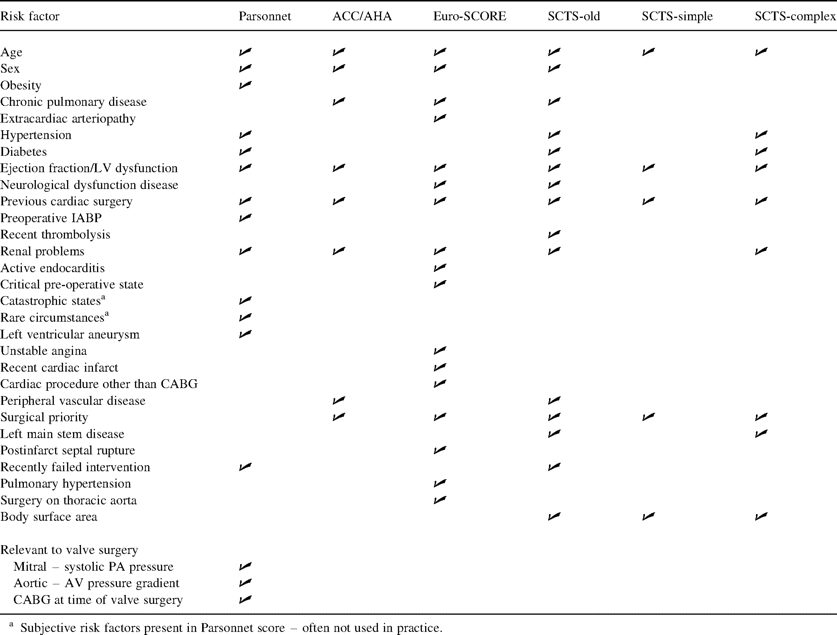 Eur J Cardiothorac Surg, Volume 23, Issue 6, June 2003, Pages 935–942, https://doi.org/10.1016/S1010-7940(03)00165-9
The content of this slide may be subject to copyright: please see the slide notes for details.
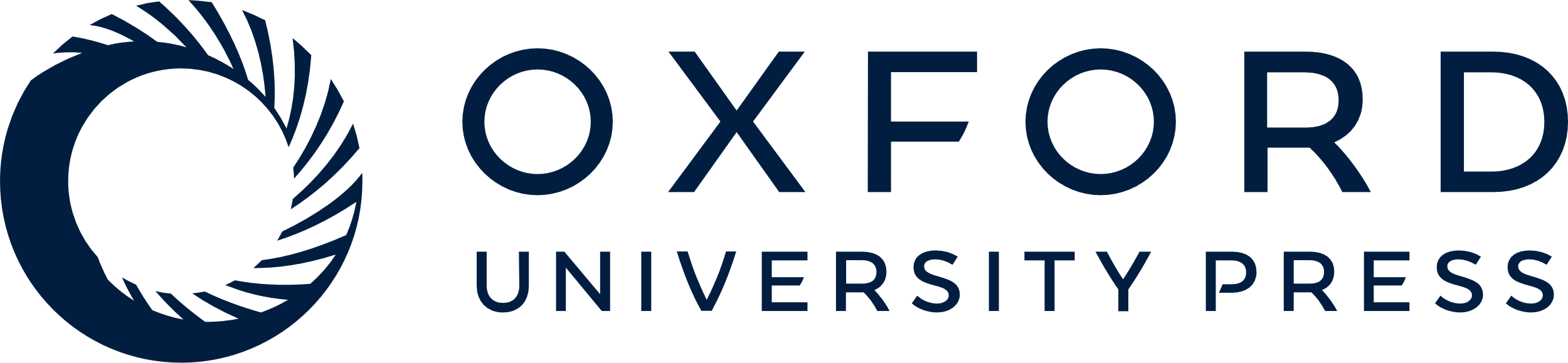 [Speaker Notes: Table 1 Risk factors for in-hospital mortality considered in each model


Unless provided in the caption above, the following copyright applies to the content of this slide: © Elsevier Science B.V. 2003]
Table 2 Comparison of observed and predicted mortality for six risk stratification models
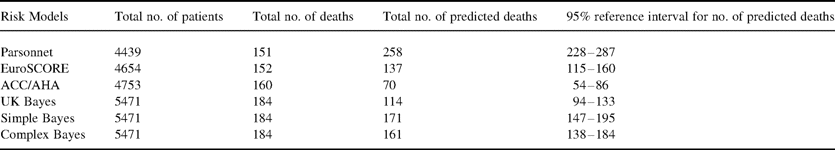 Eur J Cardiothorac Surg, Volume 23, Issue 6, June 2003, Pages 935–942, https://doi.org/10.1016/S1010-7940(03)00165-9
The content of this slide may be subject to copyright: please see the slide notes for details.
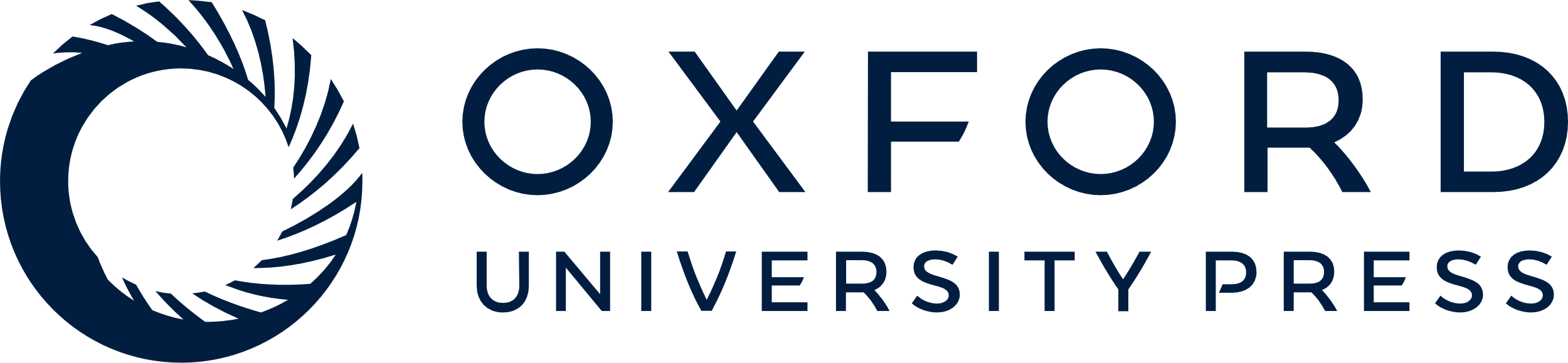 [Speaker Notes: Table 2 Comparison of observed and predicted mortality for six risk stratification models


Unless provided in the caption above, the following copyright applies to the content of this slide: © Elsevier Science B.V. 2003]
Fig. 1 Distribution of patients across risk groups by risk model.
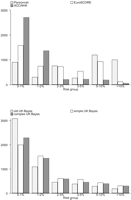 Eur J Cardiothorac Surg, Volume 23, Issue 6, June 2003, Pages 935–942, https://doi.org/10.1016/S1010-7940(03)00165-9
The content of this slide may be subject to copyright: please see the slide notes for details.
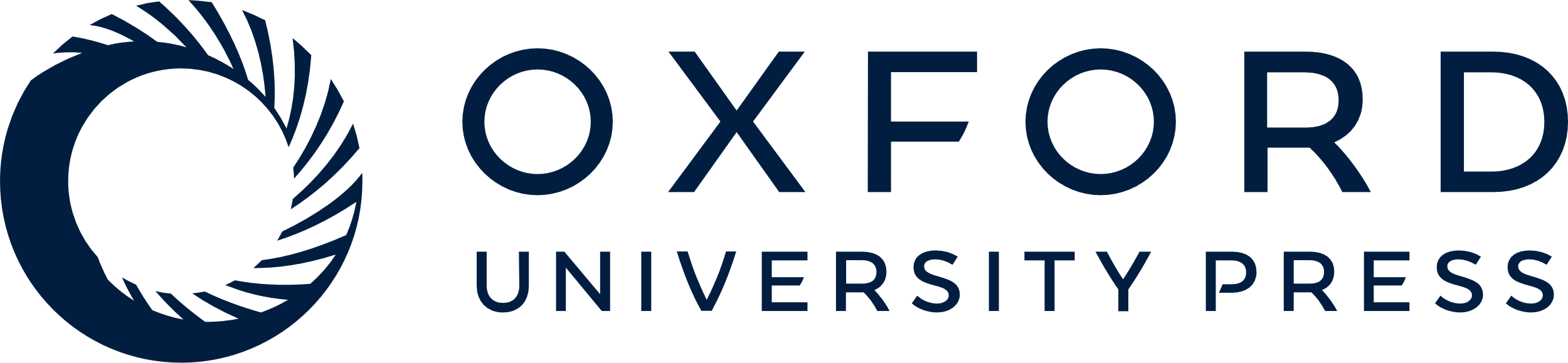 [Speaker Notes: Fig. 1 Distribution of patients across risk groups by risk model.


Unless provided in the caption above, the following copyright applies to the content of this slide: © Elsevier Science B.V. 2003]
Fig. 2 A comparison of observed and predicted number of deaths by risk model.
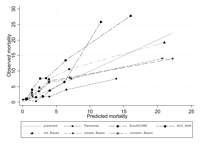 Eur J Cardiothorac Surg, Volume 23, Issue 6, June 2003, Pages 935–942, https://doi.org/10.1016/S1010-7940(03)00165-9
The content of this slide may be subject to copyright: please see the slide notes for details.
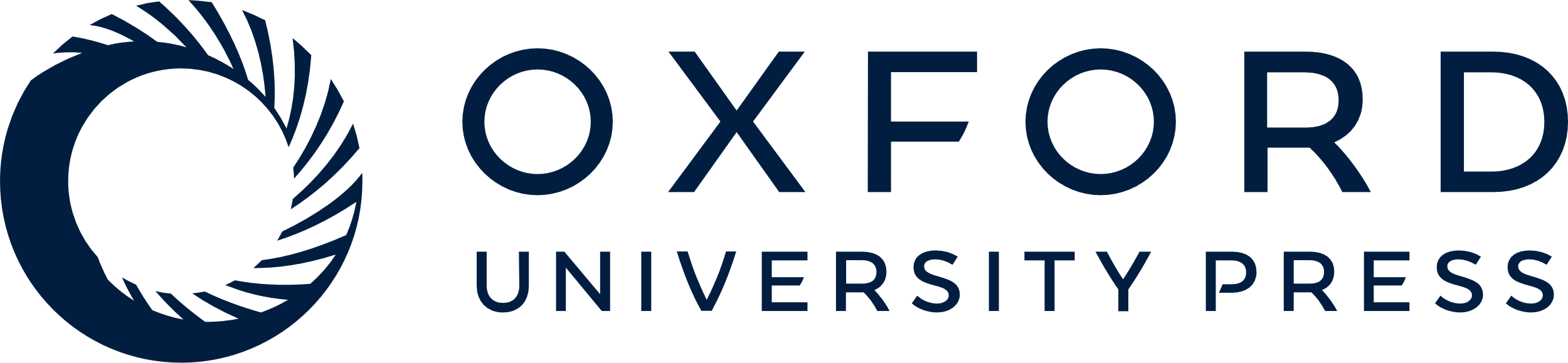 [Speaker Notes: Fig. 2 A comparison of observed and predicted number of deaths by risk model.


Unless provided in the caption above, the following copyright applies to the content of this slide: © Elsevier Science B.V. 2003]
Table 3 Results of calibration as measured by the Hosmer-Lemeshow test and of discrimination (ROC area) for six risk ...
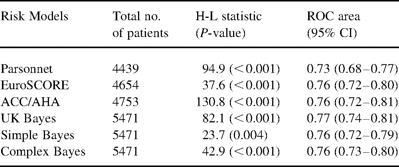 Eur J Cardiothorac Surg, Volume 23, Issue 6, June 2003, Pages 935–942, https://doi.org/10.1016/S1010-7940(03)00165-9
The content of this slide may be subject to copyright: please see the slide notes for details.
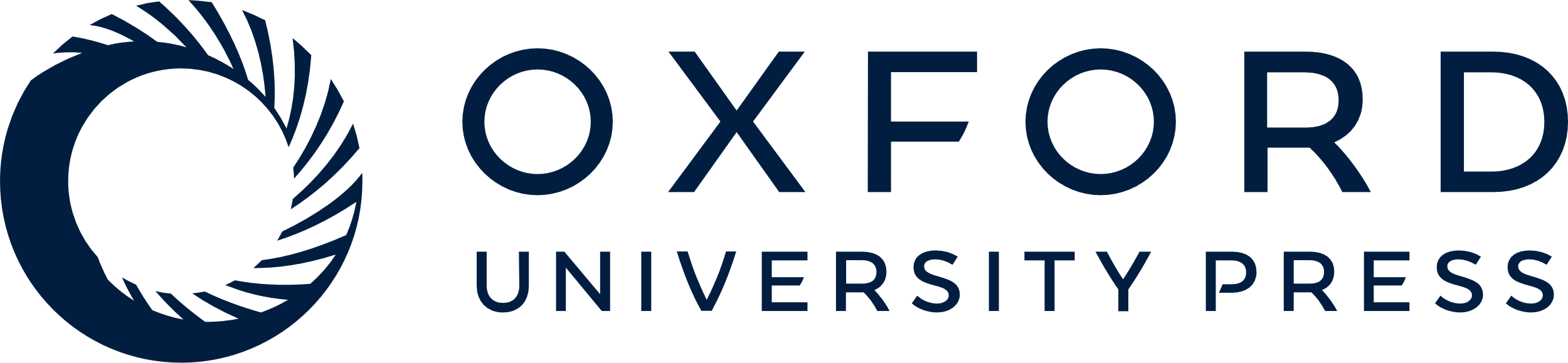 [Speaker Notes: Table 3 Results of calibration as measured by the Hosmer-Lemeshow test and of discrimination (ROC area) for six risk stratification models


Unless provided in the caption above, the following copyright applies to the content of this slide: © Elsevier Science B.V. 2003]